«Вредные привычки. Миф и реальность».
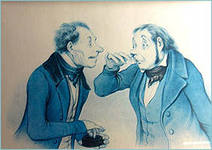 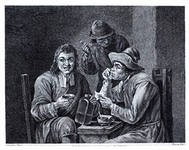 Пассивные  курильщики
Ежегодно умирают от последствия курения 375тыс. человек, это около 1030 человек в день, 43 человека в час.
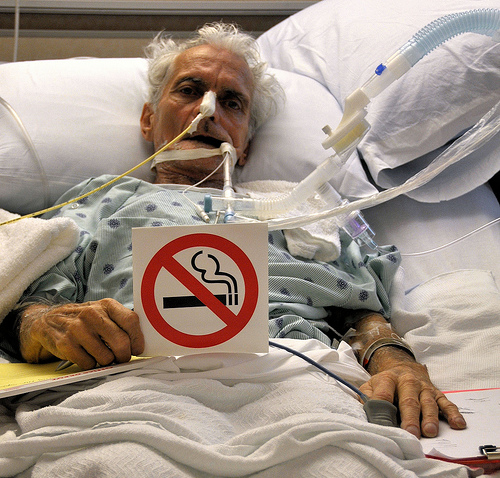 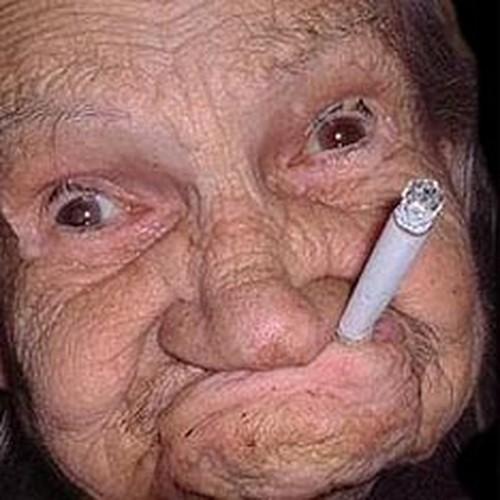 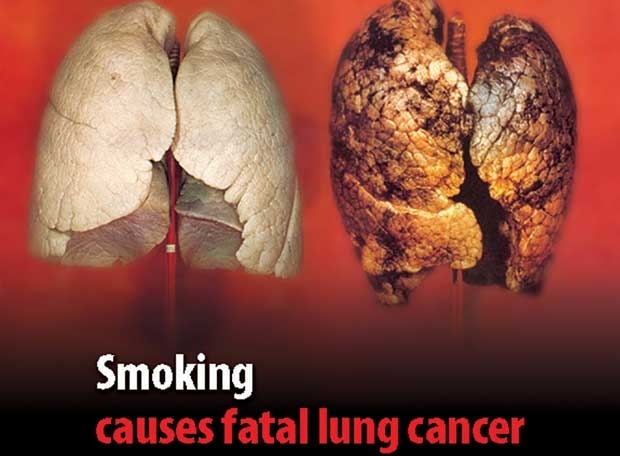 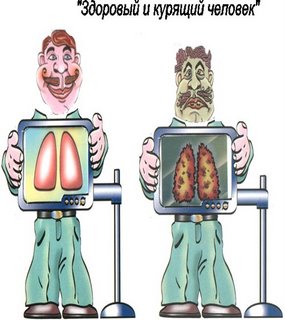 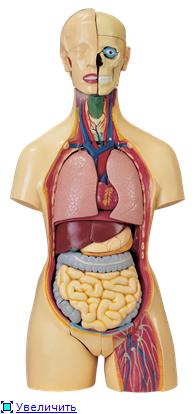 Кроссворд.  1.Состояние рассудка, вызванное чрезмерным употреблением алкоголя, очень похожее на статическое (слабоумие).2.Напиток, употребление которого самым коротким путем может привести к возникновению болезни – зависимости (водка)3.Химическое вещество, злоупотребление которым разрушает физическое и психическое здоровье человека (алкоголь)4.Состояние измененного восприятия действительности и поведения (опьянение)5.Бывает психической и физической (зависимость)6.Основное активное вещество, содержащееся в спиртном напитке (этанол)7.Состояние потери сознания на ринге, на которое так похоже опьянение (нокаут)8.Самые беззащитные жертвы «зеленого змия» (дети)9.Одно из заблуждений алкоголиков состоит в том, что они считают водку этим универсальным средством от всех болезней (лекарство)
Хмельное всегда протягивает нам руку, когда мы терпим неудачу, когда мы слабеем, когда мы утомлены, и указывает чрезвычайно лёгкий выход из создавшегося положения. Но обещания эти ложны: обманчив душевный подъём, физическая сила, которую оно обещает призрачна; под влиянием хмельного мы теряем истинные представления о ценности вещей.
                                        Джек Лондон.
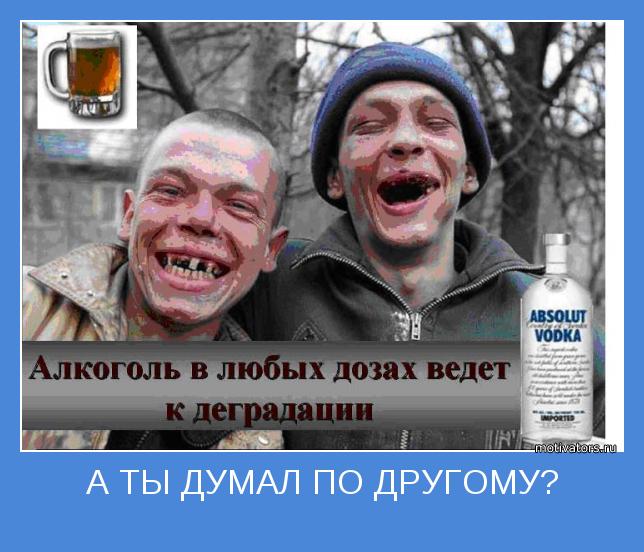 Йога по-индийски
Красным обведено следующее: «Эта поза требует особой прочности шеи, плеч и спины.
Требуются годы тренировок, чтоб ее достичь. Никогда не следует ее принимать в одиночку».
Как сказать «НЕТ»!
Эта ерунда не для меня;
Не сегодня и не сейчас;
Есть занятие и покруче;
Нет уж, у меня и так масса неприятностей;
Мои мозги пока не лишние;
Ты что! Уменя аллергия;
Я не хочу умственно отсталых детей;
Я не тороплюсь в психиатрическую клинику…
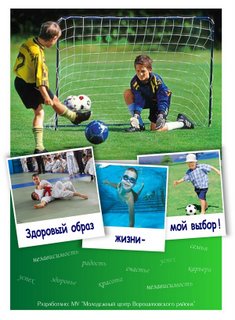 Если ты решил пополнить
этой гвардии ряды,
И при этом стать мечтаешь
Всем
Не будучи
Ничем,
Смело двигайся за ними
По проложенной дороге.
И тебе дорогу эту 
Могут даже 
Уступить!
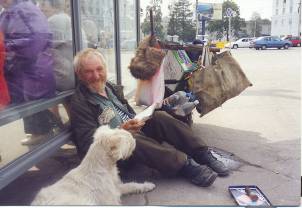 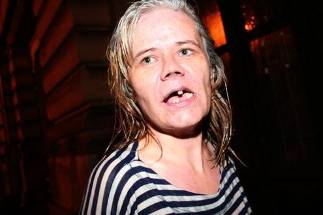 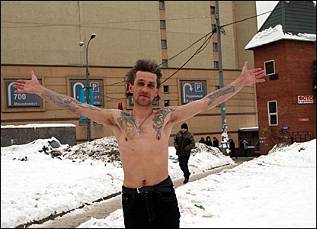 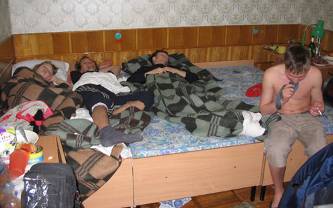 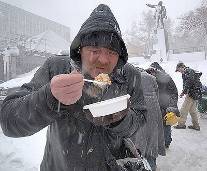 Помните! Здоровье, радость жизни в ваших руках!